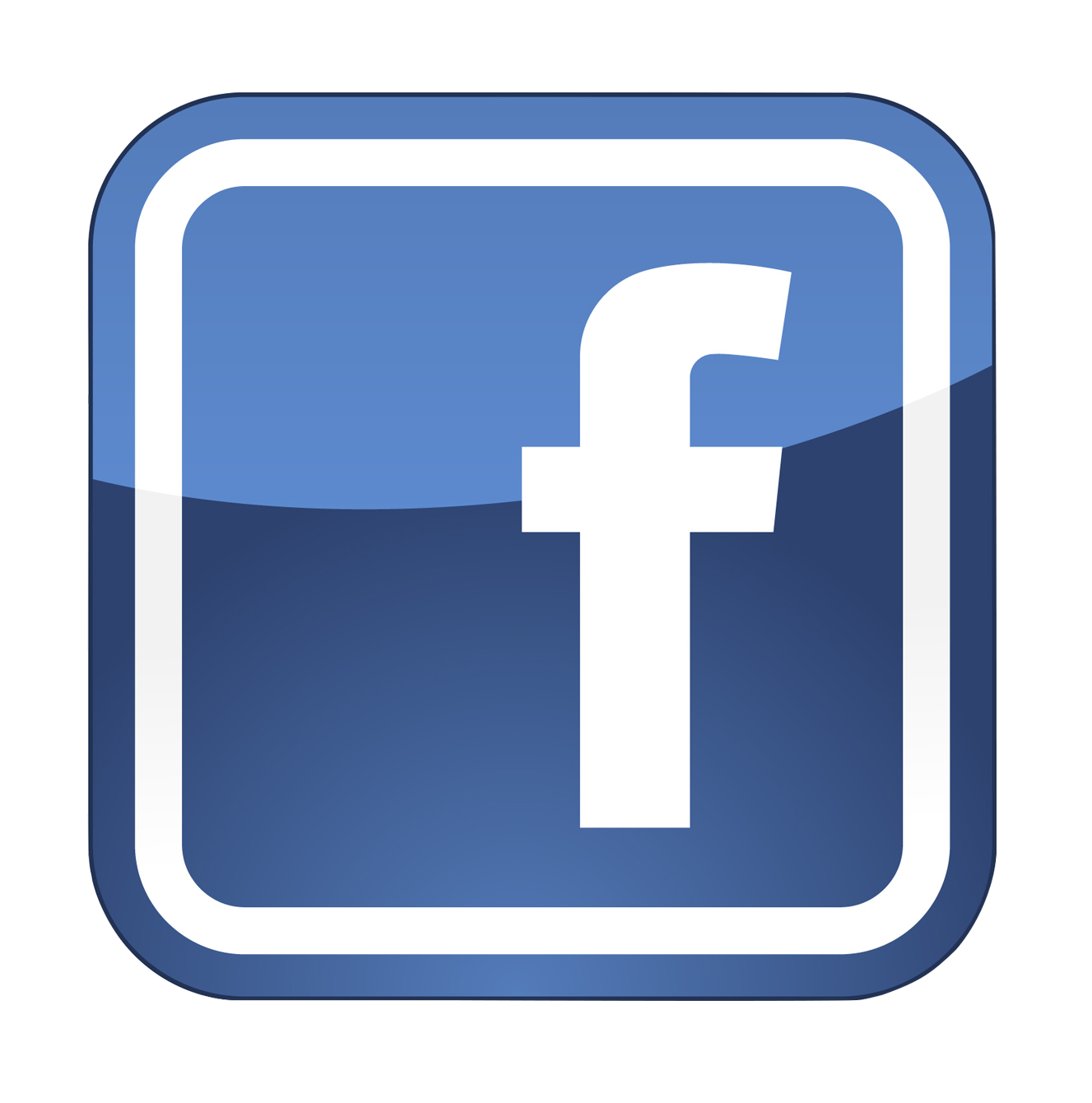 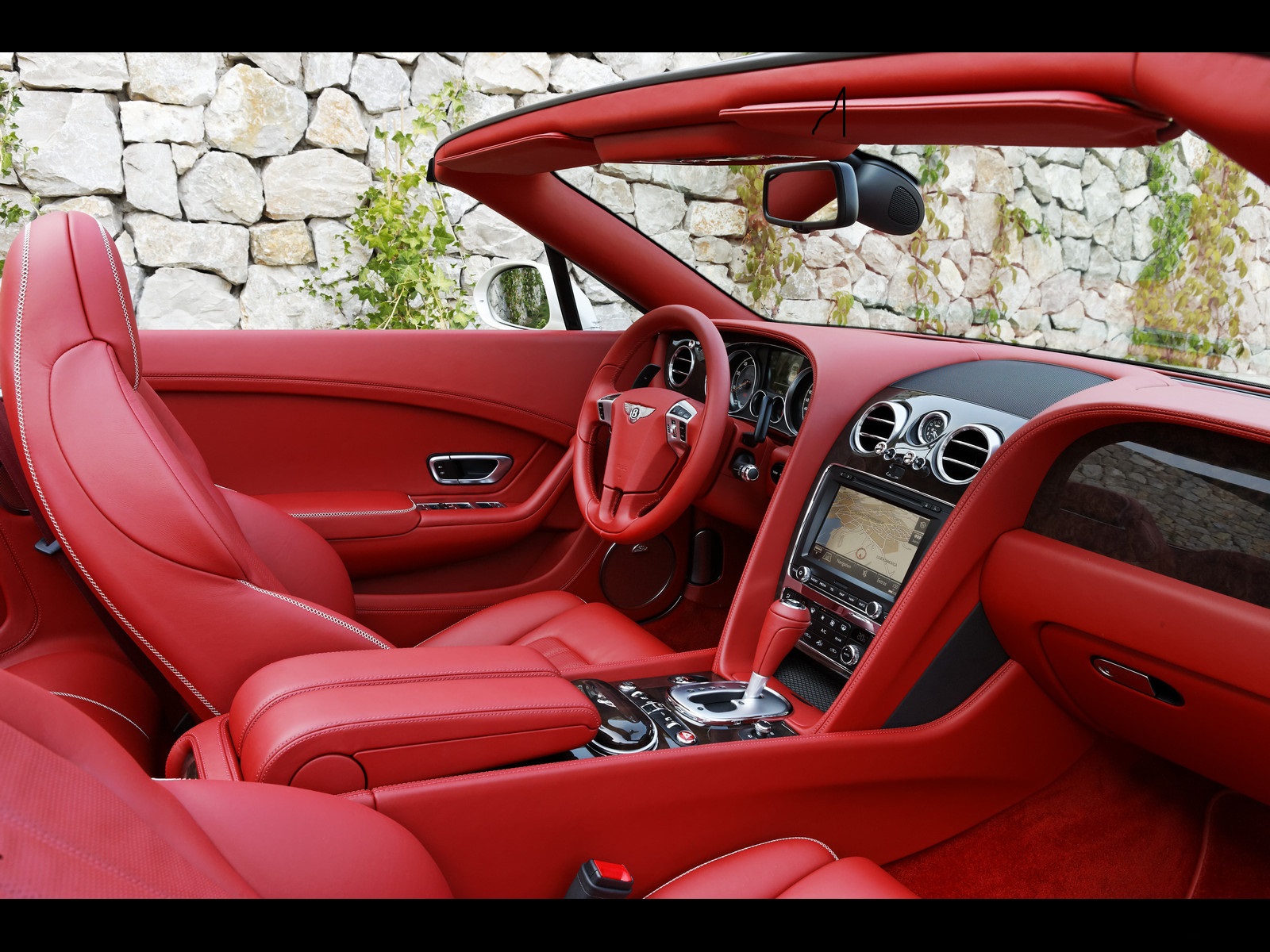 KOBALT & KOLTAN TEKNOLOGY
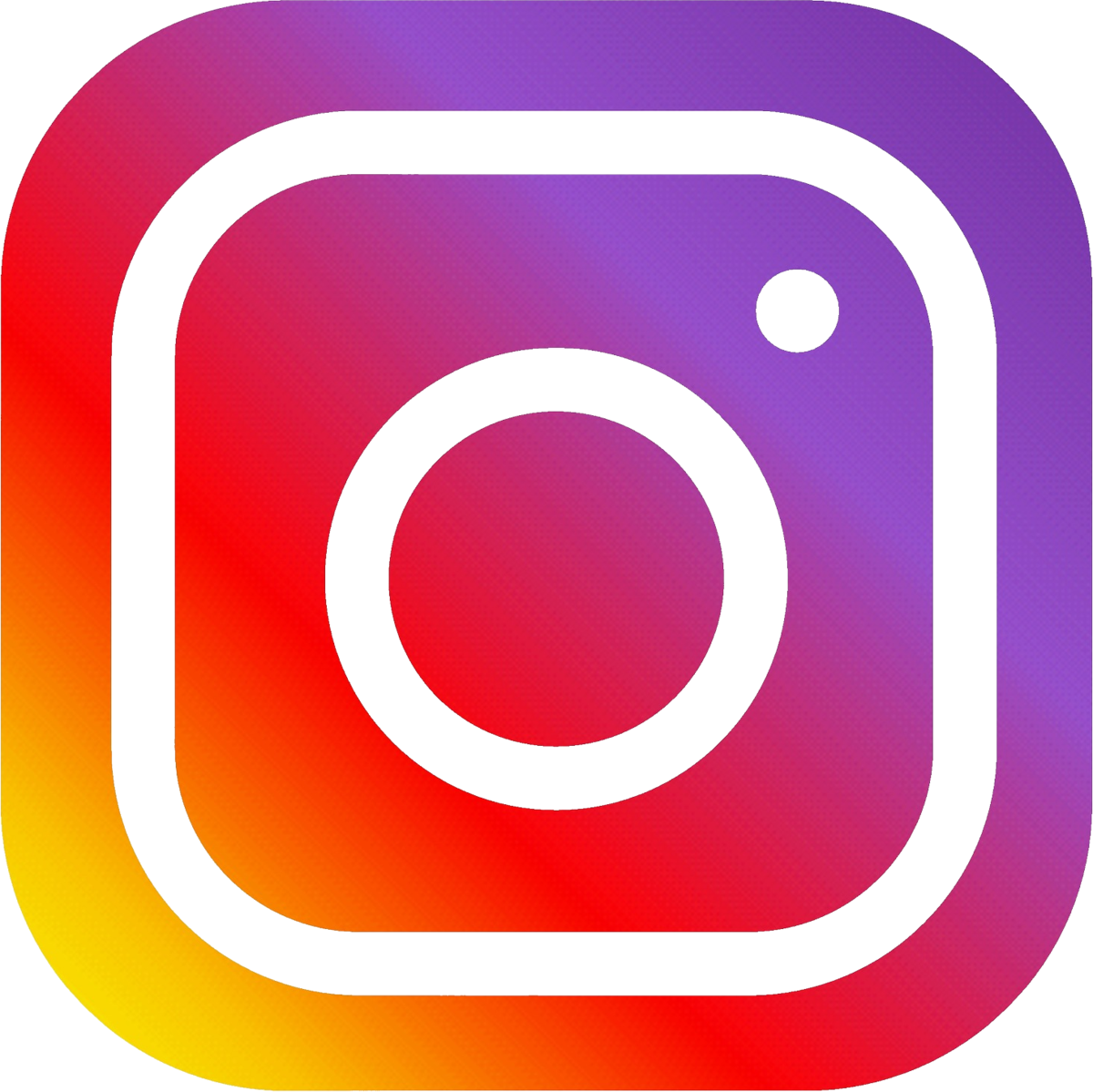 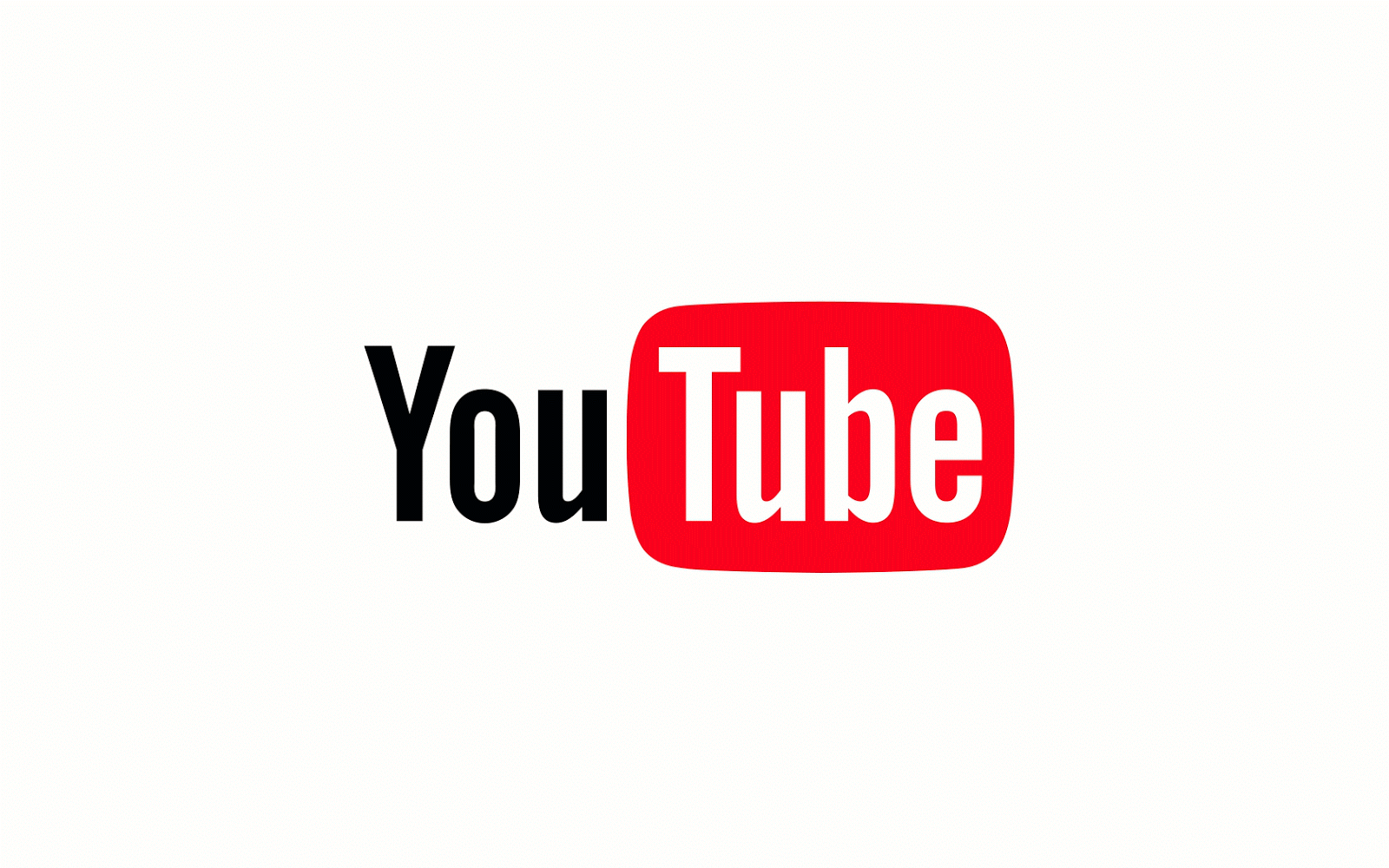 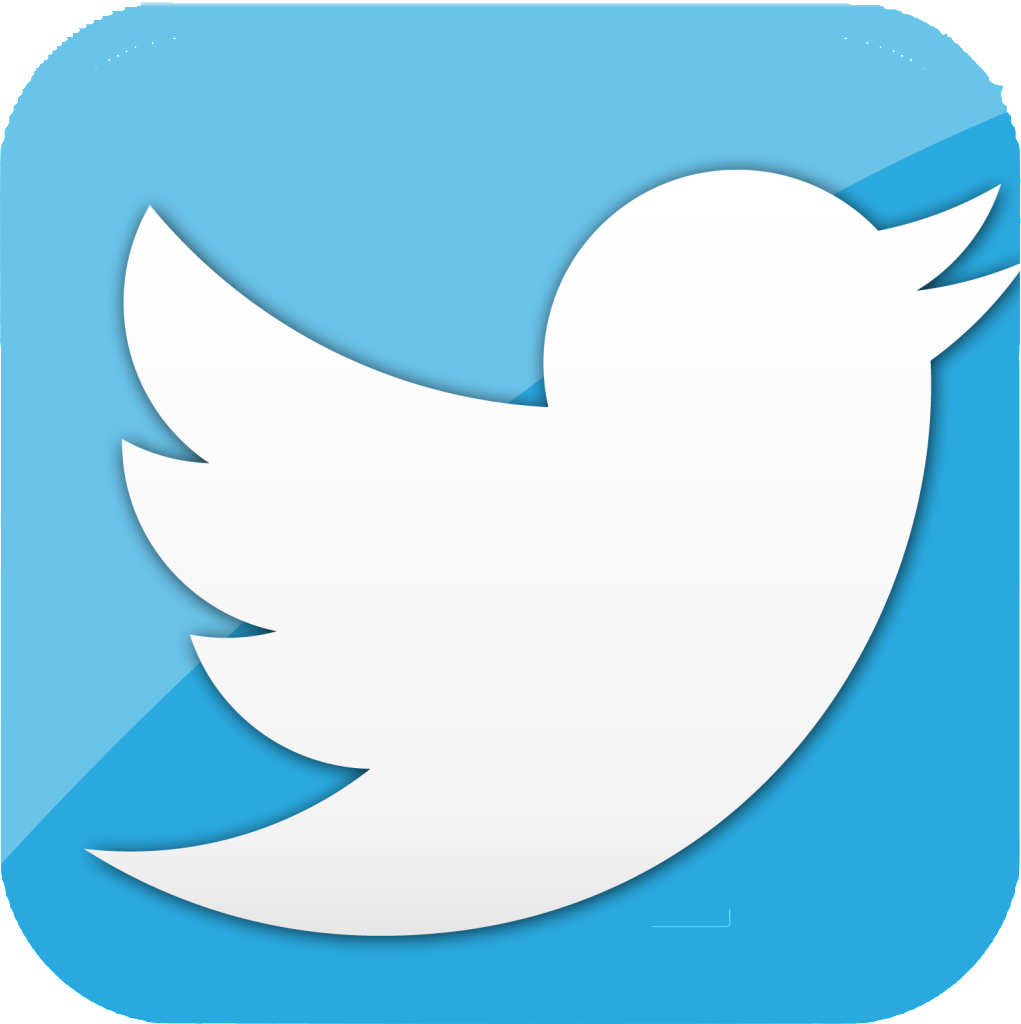 @1bmlt9
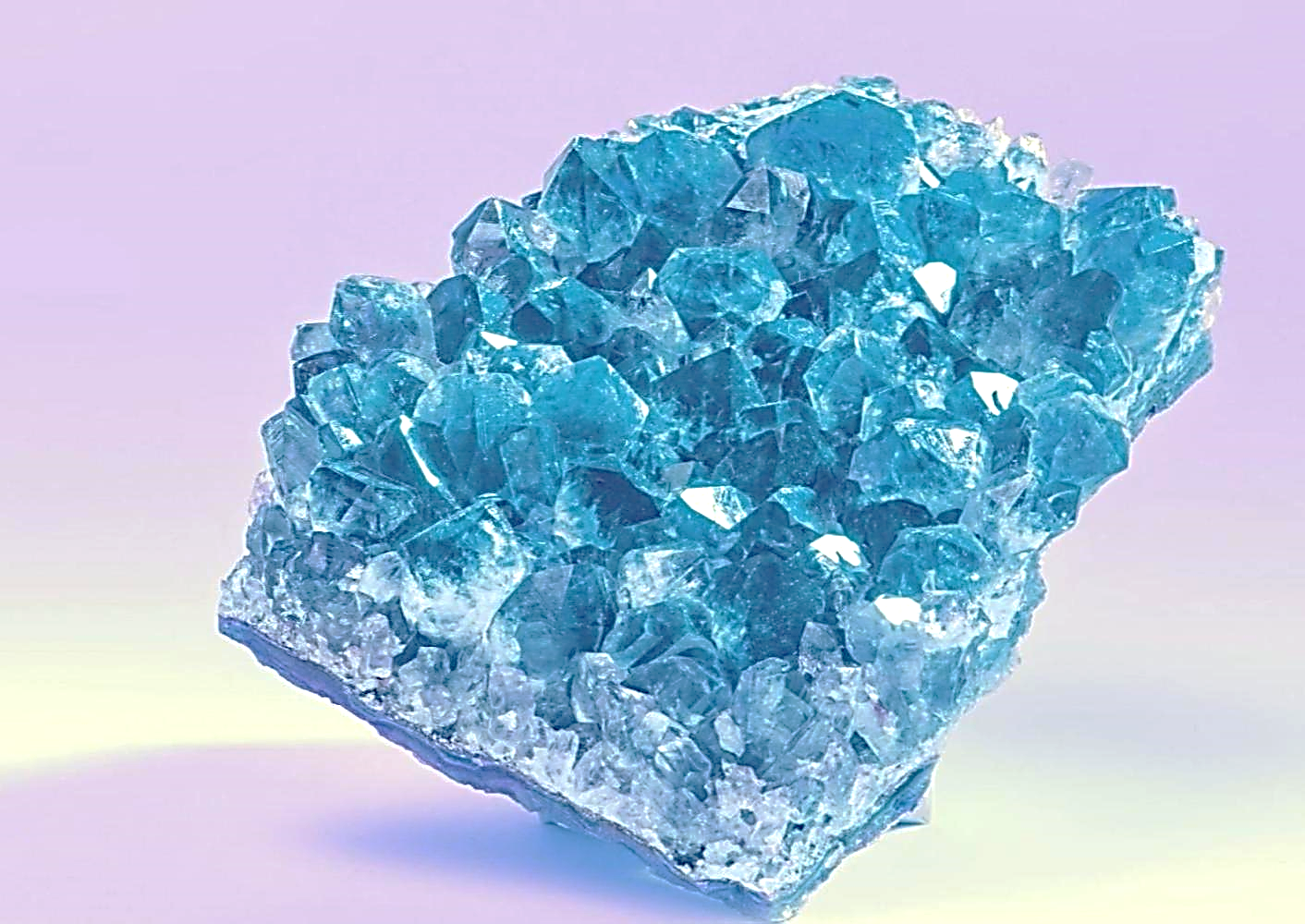 KOKO
@ ³Louanges Tertulle(Tertio) Boukaka Mbombolo
[Speaker Notes: KOKO BUTIN {KOBALT+KOLTAN} LUMINGU’3]
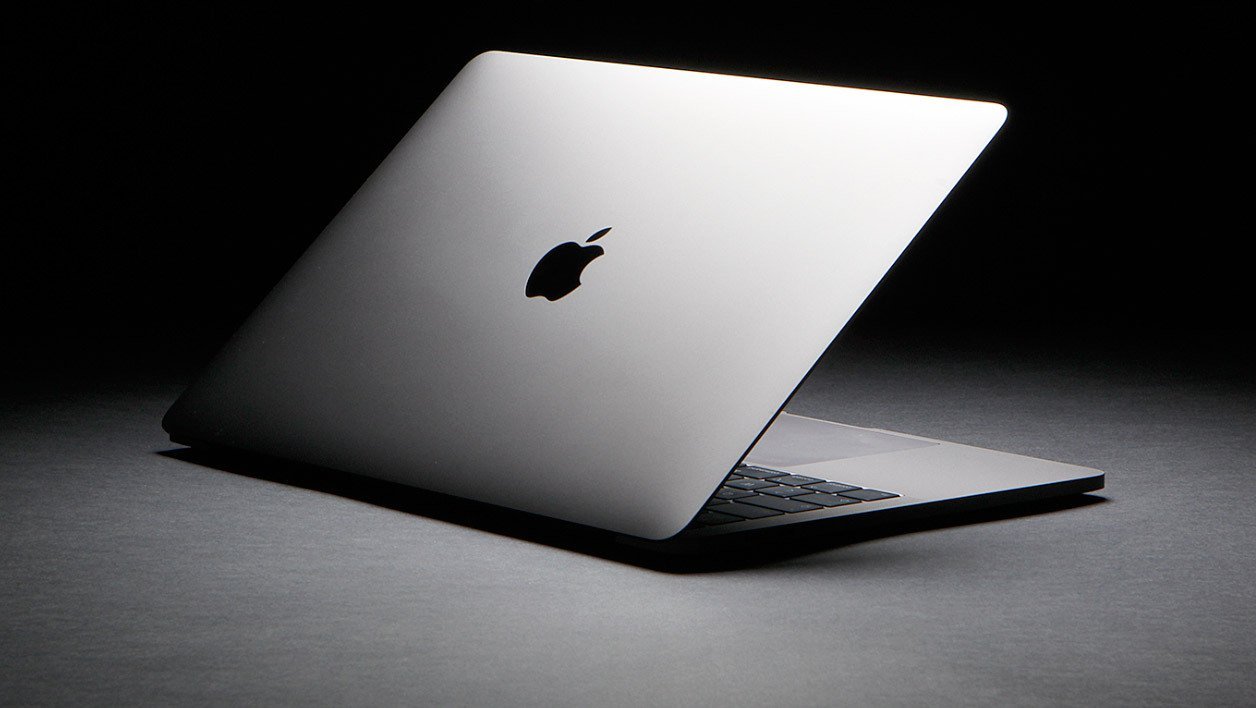 What is Kobalt?
Kobalt is a chemical element with the symbol CO and atomic number 27. Like nickel, Kobalt is found in the Earth's crust only in chemically combined form, save for small deposits found in alloys of natural meteoric iron. The free element, produced by reductive smelting, is a hard, lustrous, silver-gray metal.
[Speaker Notes: KOBALT&KOLTAN =~ YESU {DOUBLE EDGED SWORD} FIRE]
Where is KOBALT found?
[Speaker Notes: ISAIAH 66 {KOKO} YESU OIL {AM SUN} TECHNOLOGY MAESTRO ETC.]
İİZ  4K  3📸
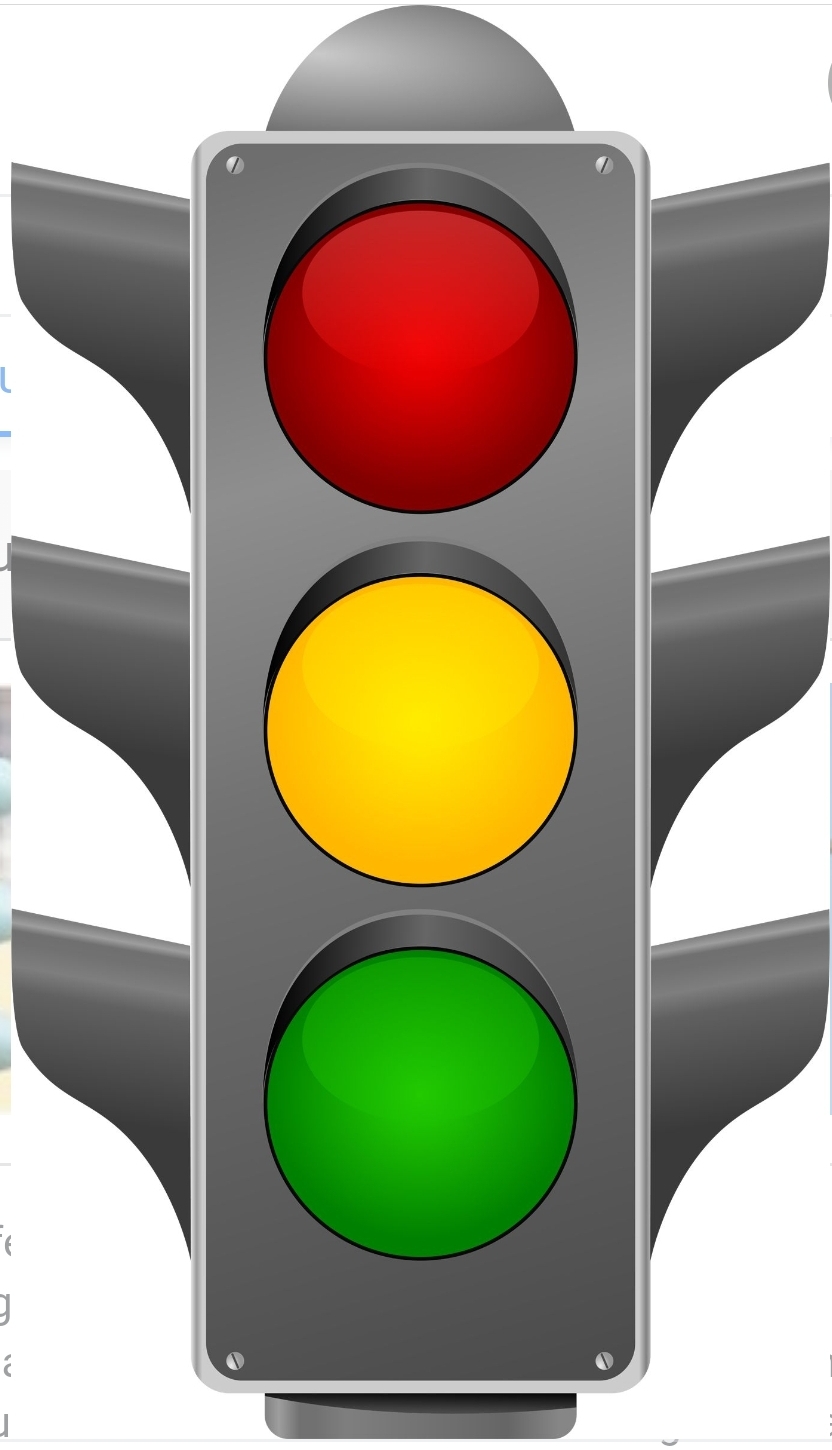 @1BMLT9
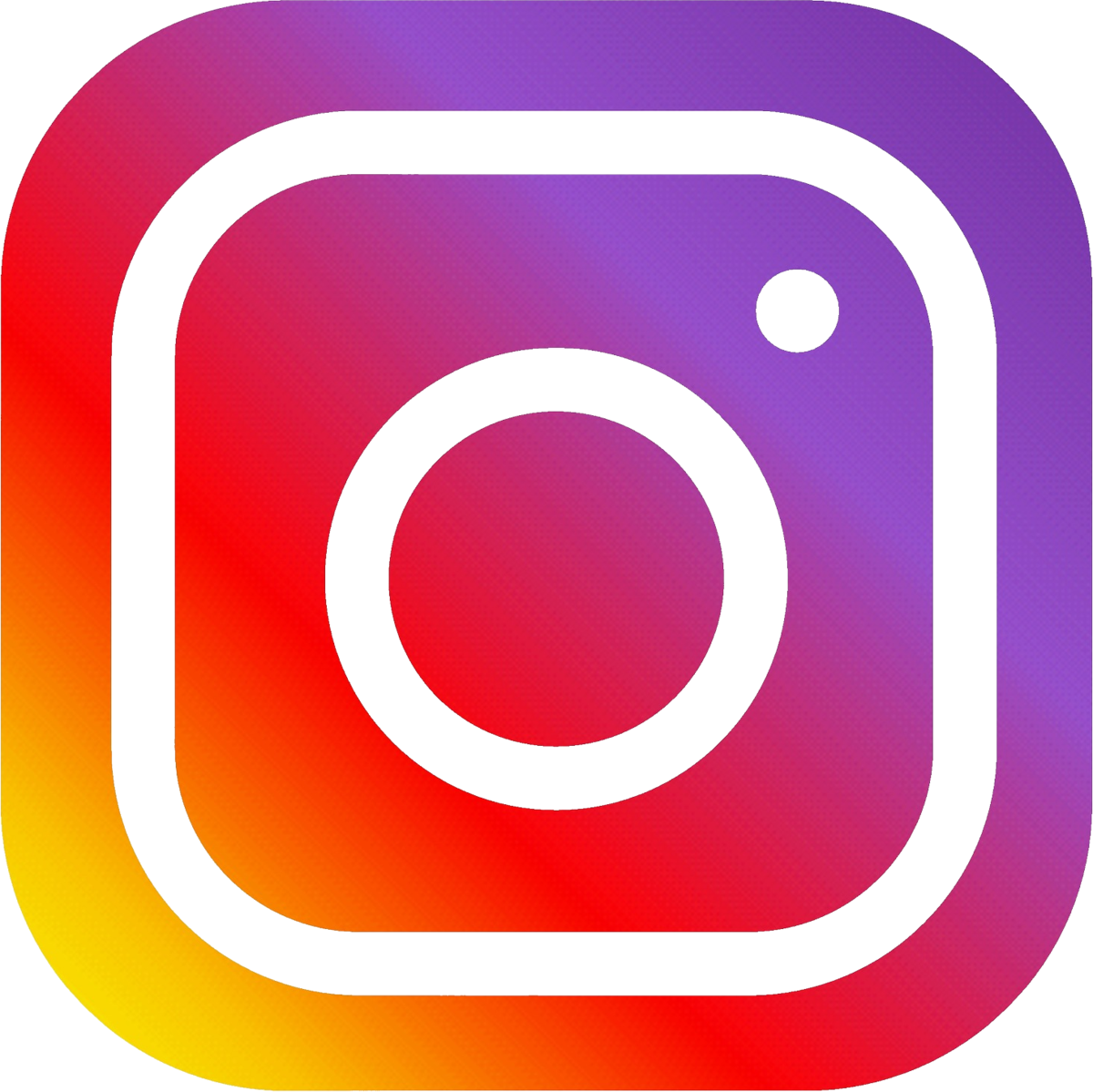 [Speaker Notes: HEAVEN PICTURE OF SHINING K {HTTPS://LUMINGU.NETLIFY.APP/CALLUS}]